История чисел и счисления
Учащиеся 9 «б» класса
Азарнов Даниил, Аксабаев Вадим, Кияева Полина, Вдовенко Валерия
Наше предположение:
Люди всегда, 
за всю историю существования, считали десятками и использовали для этого 
арабские цифры
Выясним, так ли это?
Сейчас в большинстве стран мира, несмотря на то, что там говорят на разных языках, считают одинаково, "по-арабски".
Но так было не всегда. Еще каких-то пятьсот лет назад ничего подобного и в помине не было даже в просвещенной Европе, не говоря уже о какой-нибудь Африке или Америке.
В бумагах одного чудака-математика найдена была его автобиография. Она начиналась следующими удивительными строками:
    «Я окончил курс университета 44 лет от роду. Спустя год, 100-летним молодым человеком, я женился на 34-летней девушке. Незначительная разница в возрасте — всего 11 лет — способствовала тому, что мы жили общими интересами и мечтами. Спустя немного лет у меня была уже и маленькая семья из 10 детей. Жалования я получал в месяц всего 200 рублей, из которых 1/10 приходилось отдавать сестре, так что мы с детьми жили на 130 руб. в месяц» и т. д.
 
    Чем объяснить странные противоречия в числах этого отрывка?
    
 Недесятичная система счисления — вот единственная причина кажущейся противоречивости приведенных чисел.
Самая простая система счисления была еще у древних людей. Какое число нужно записать, столько сделают засечек на палке, или в кучку камешков положат. 
    Но это удобно, пока числа небольшие. 
    Вы только представьте себе число 1 000 записанное с помощью кучки камушков, а 1 000 000? 
Неудобно?
Тогда стали люди придумывать как по другому записывать большие числа. Для начала решили, что каждые 10 палочек заменять загогулинкой, и счет пошел легче! Так появилась
 аддитивная система счисления.
Не захотелось людям вырисовывать по десятку палочек да загогулинок, и решили каждое круглое число обозначить по-особому. Но для этого потребовалось большое количество цифр-символов, и, чтобы не изобретать велосипед, решили использовать алфавит. Так и появилась на свет алфавитная аддитивная система счисления.
В Китае иероглифы не позволили появиться такой системе счисления, и тогда ученые изобрели немного другую систему, названную мультипликативная система счисления.
Рассмотрим наиболее известные нумерации мира:
Египетская нумерация
Египтяне придумали эту систему около 5 000 лет тому назад. Это одна из древнейших систем записи чисел, известная человеку.
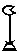 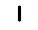 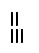 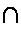 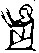 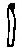 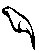 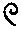 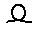 1                       10          100     1000          10 000      100 000     1000 000  10 000 000
Древняя греческая нумерация
В древнейшее время в Греции была распространена так называемая Аттическая нумерация. 
Примерно в третьем веке до нашей эры аттическая нумерация в Греции была вытеснена другой, так называемой "Ионийской" системой.
Вавилонская нумерация
В древнем Вавилоне примерно за 40 веков до нашего времени создалась позиционная нумерация, то есть такой способ записи чисел, при котором одна и та же цифра может обозначать разные числа, смотря по месту, занимаемому этой цифрой. 
В вавилонской поместной нумерации ту роль, которую у нас играет число 10, играет число 60, и потому эту нумерацию называют шестидесятиричной.
Нумерация индейцев Майя
Эта нумерация очень интересна тем, что на ее развитие не повлияла ни одна из цивилизаций Старого Света. Однако в ней использованы все те же принципы. Сначала эта нумерация обслуживала пятеричную систему счисления, а потом ее приспособили для двадцатеричной.
Китайская нумерация
Эта нумерация одна из старейших и самых прогрессивных, поскольку в нее заложены такие же принципы, как и в современную арабскую, которой мы с Вами пользуемся. Возникла эта нумерация около 4 000 тысяч лет тому назад в Китае.
Славянская кириллическая нумерация
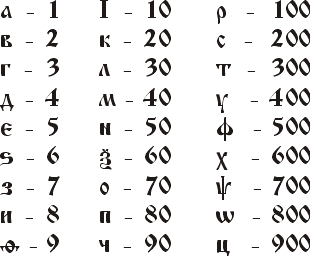 Эта нумерация была создана вместе со славянской алфавитной системой для переписки священных книг для славян греческими монахами братьями Кириллом (Константином) и Мефодием в IX веке.
Латинская (Римская) нумерация
Это самая известная нумерация, после арабской. С нею мы достаточно часто сталкиваемся в повседневной жизни. Это номера глав в книгах, указание века, числа на циферблате часов, и т. д.
Возникла эта нумерация в древнем Риме. Использовалась она для аддитивной алфавитной системы счисления
Новая, или арабская нумерация
Это, самая распространенная на сегодняшний день нумерация. Название "арабская" для нее не совсем верно, поскольку хоть и завезли ее в Европу из арабских стран, но там она тоже была не родной. Настоящая родина этой нумерации - Индия.
Форма индийских цифр претерпевала многообразные изменения. 
Та форма, которой мы сейчас пользуемся установилась в XVI веке.
Вывод:
Наше предположение о том, что система счисления всегда была одна, и цифры всегда выглядели так, как мы их видим сейчас не подтвердилась
   У каждого народа была своя собственная или позаимствованная у соседа система записи чисел. Они использовали различные способы записи чисел